Доскажи словечко
ЦЕЛЬ: Развитие фонематического восприятия.
Инструкция к выполнению задания: 
1-й вариант. Взрослый говорит фразу, а перед последним словом останавливается. Ребёнок договаривает строчку до конца: «На речке зимою…. ЛЁД. Пчёлка приносит…. МЁД»
2-й вариант. «Исправь ошибку». Взрослый намеренно говорит неверное предложение, ребёнок исправляет.
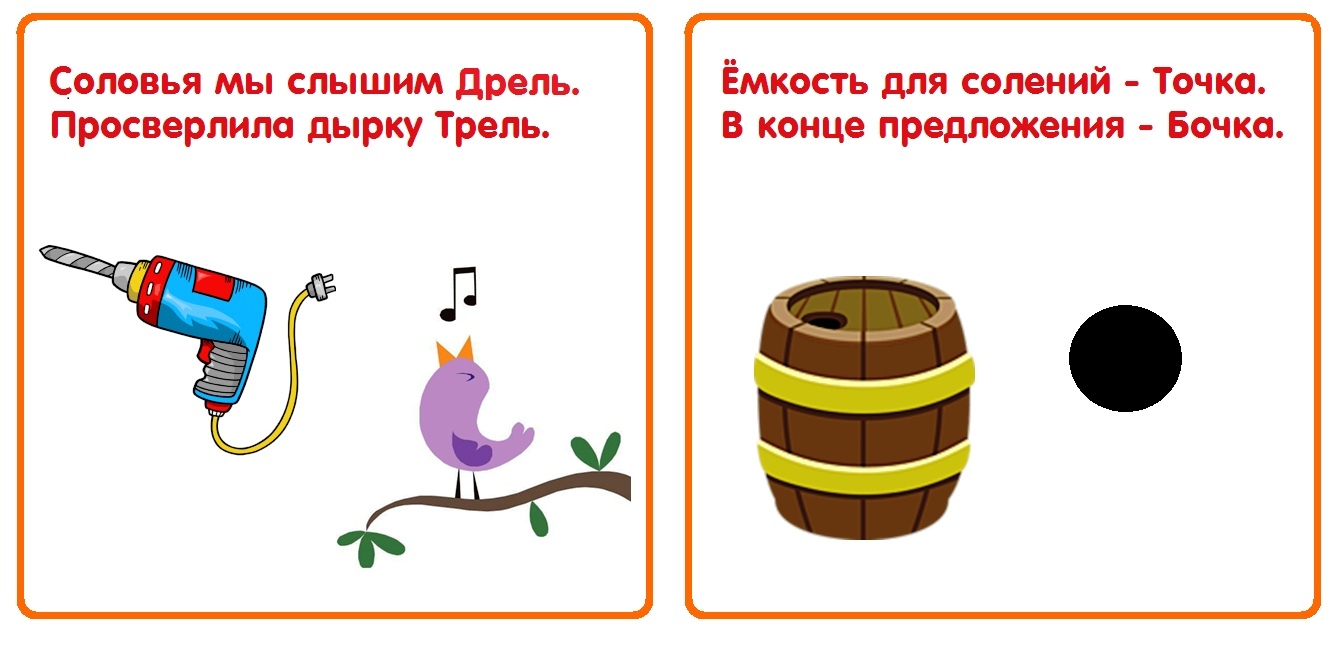 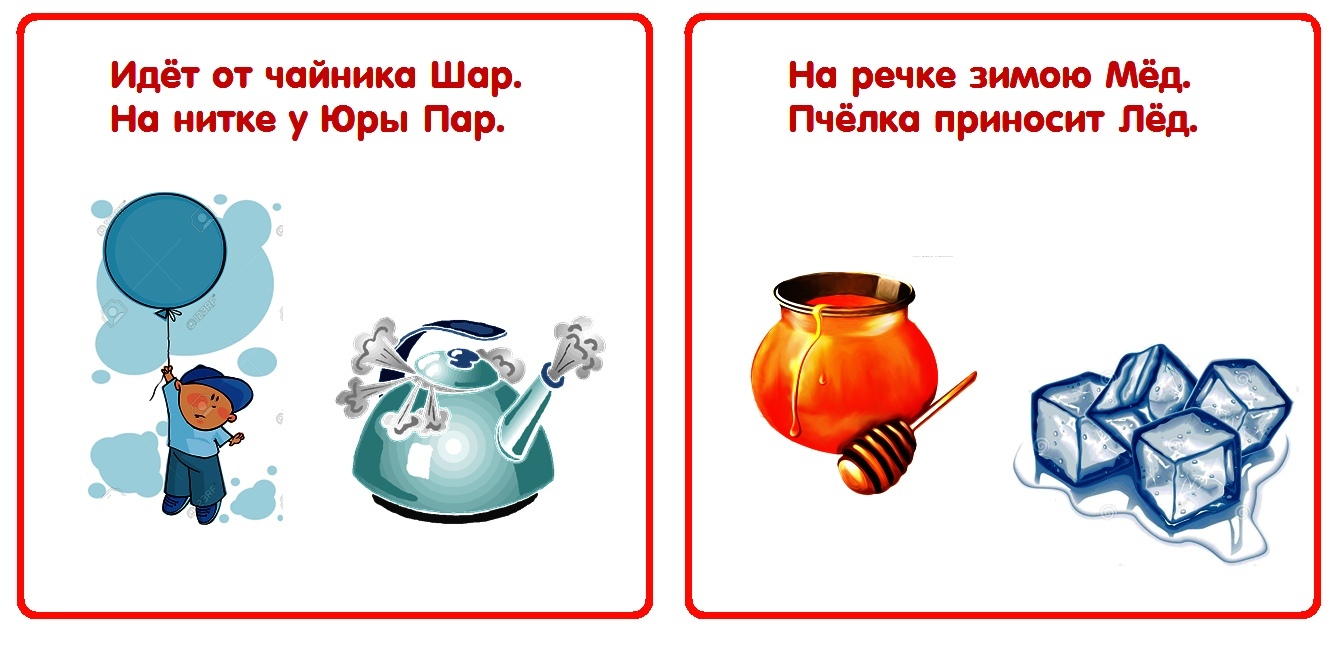 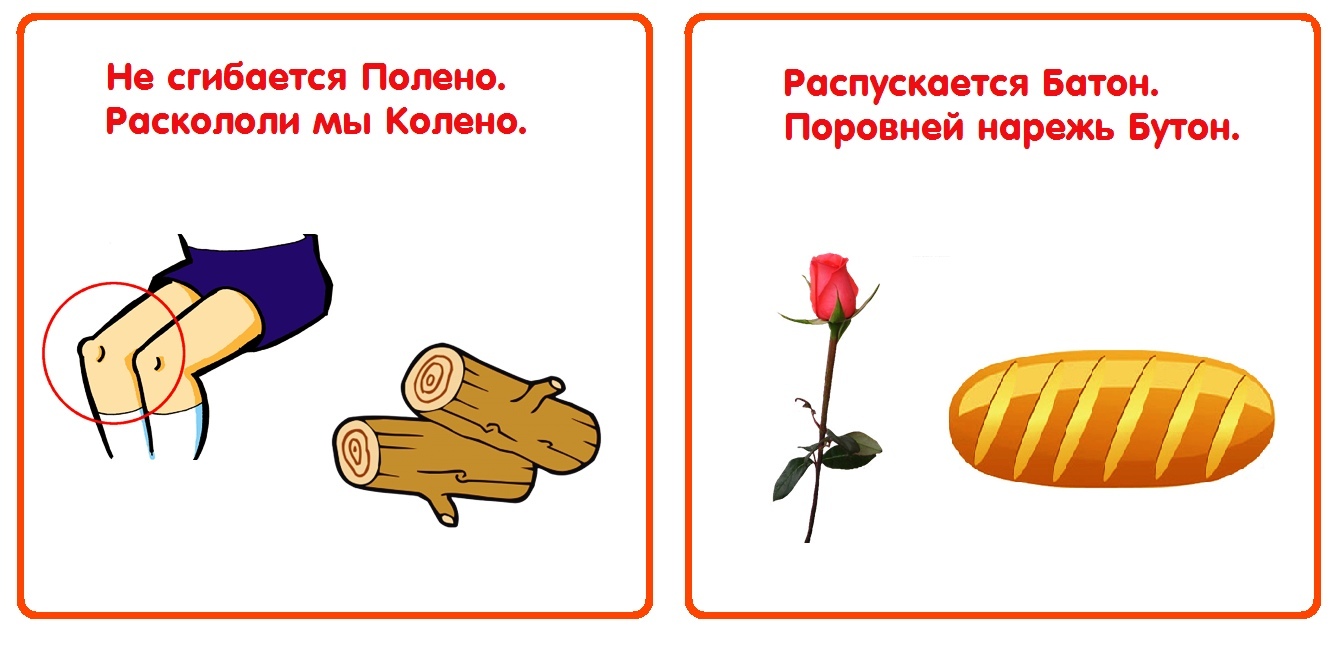 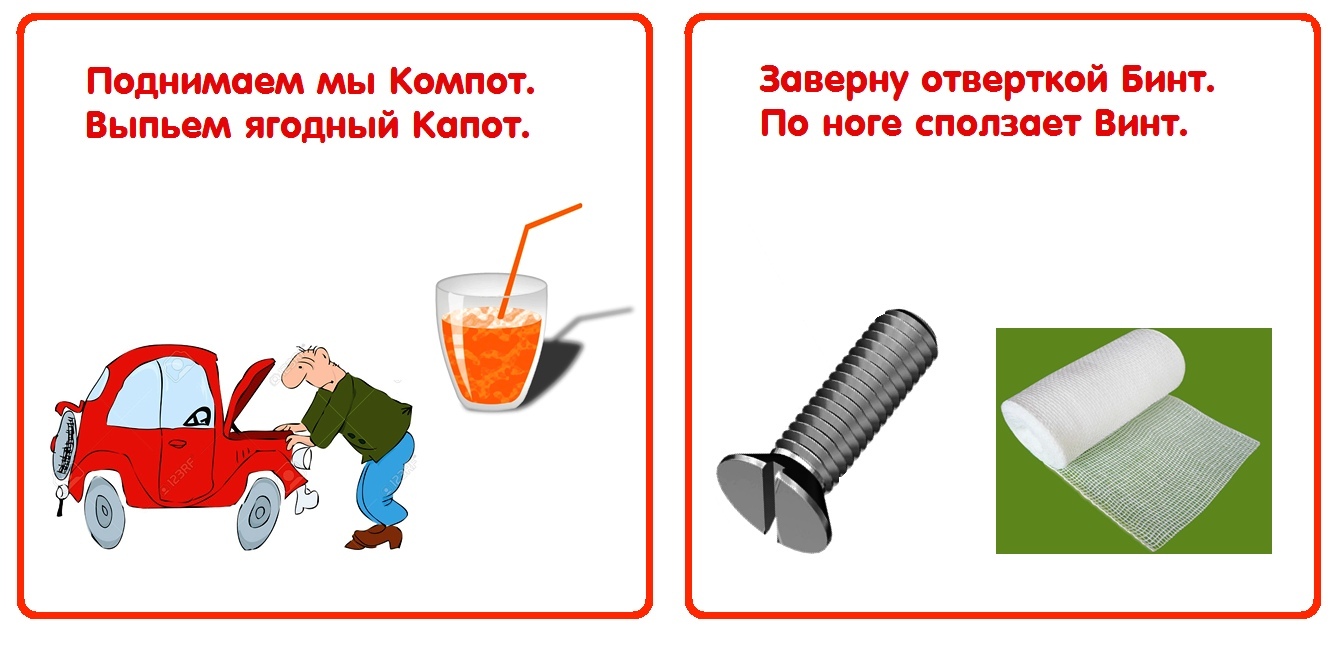 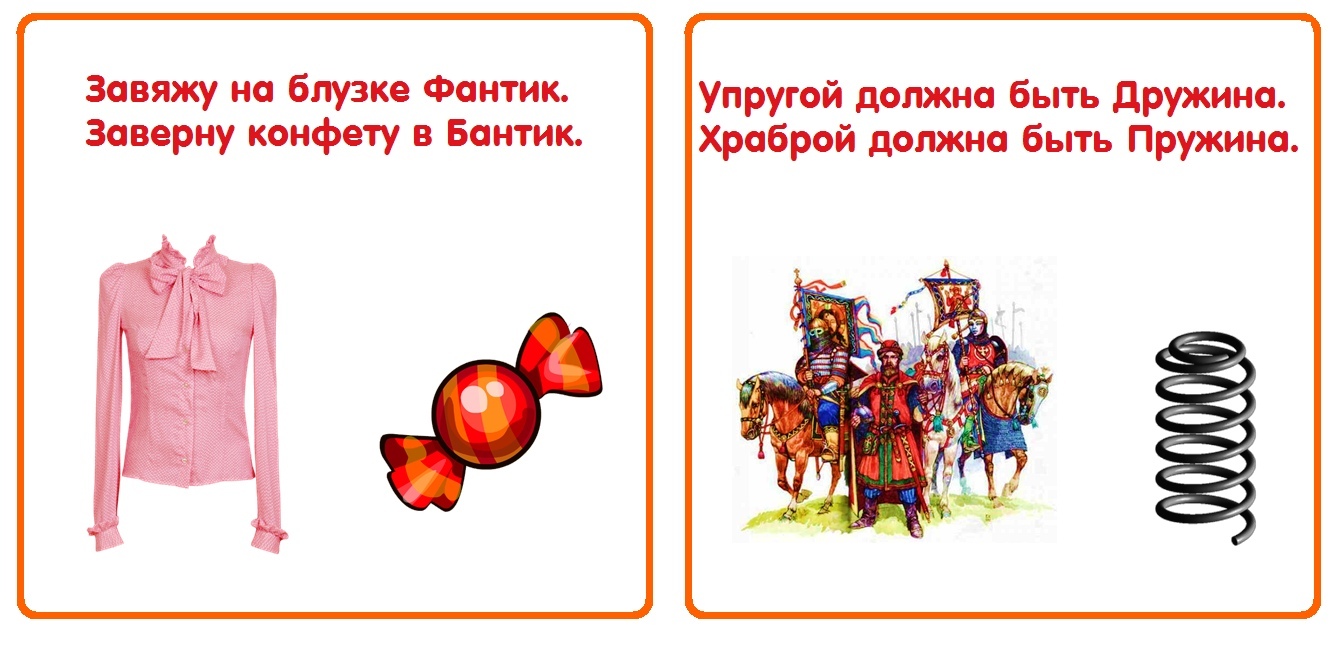 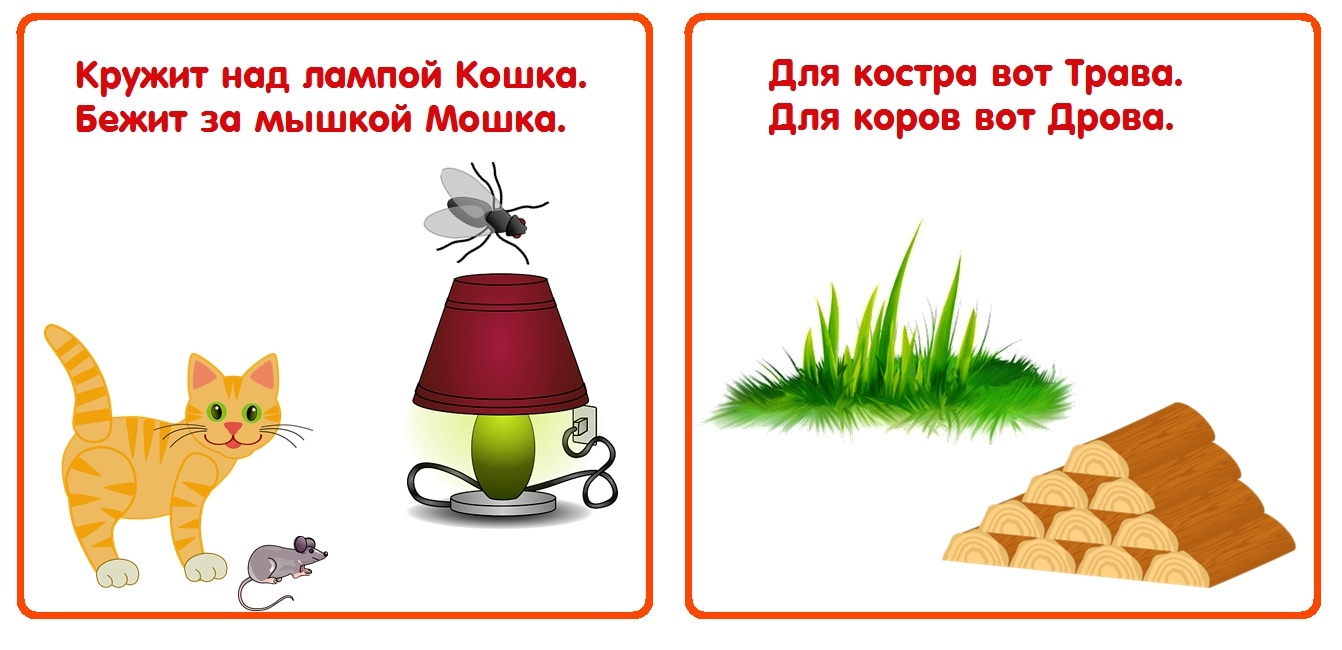 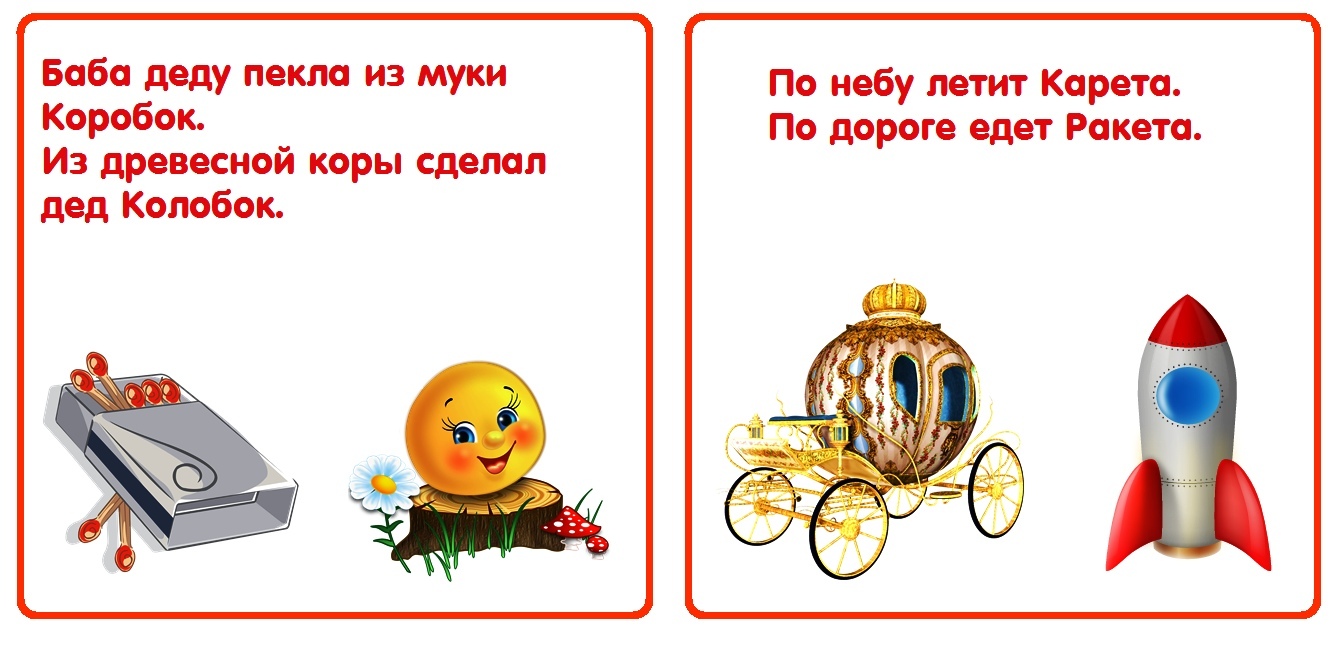 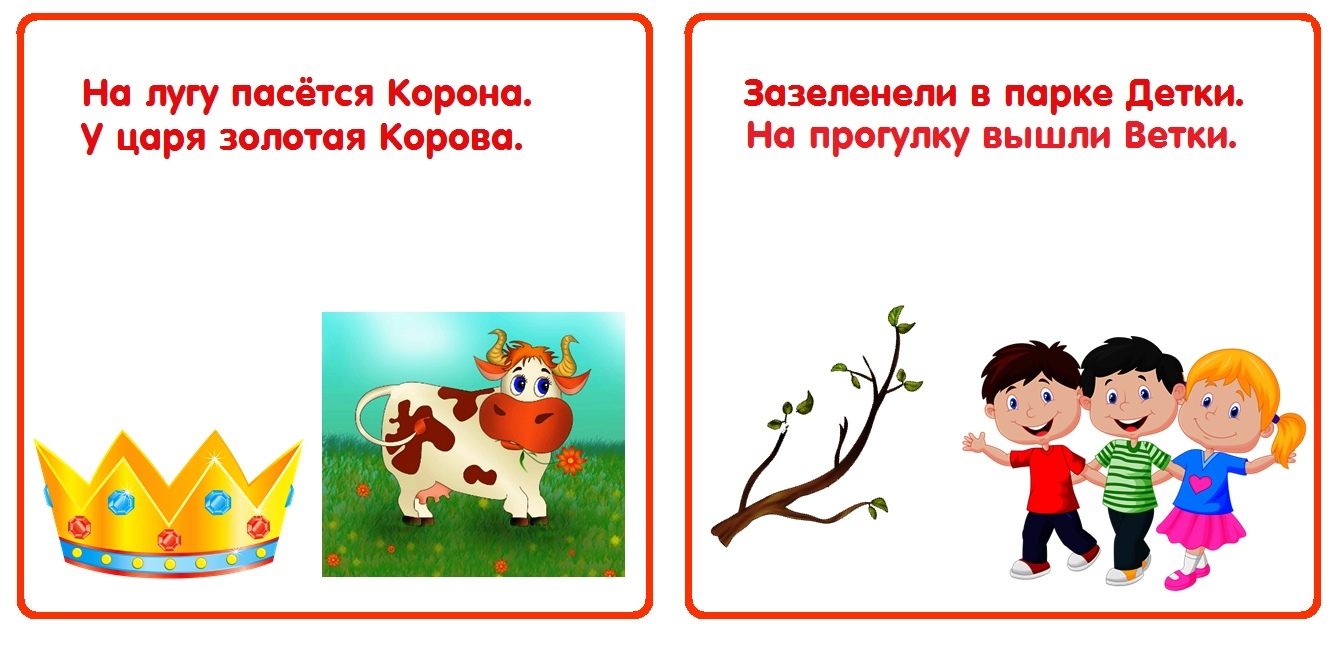 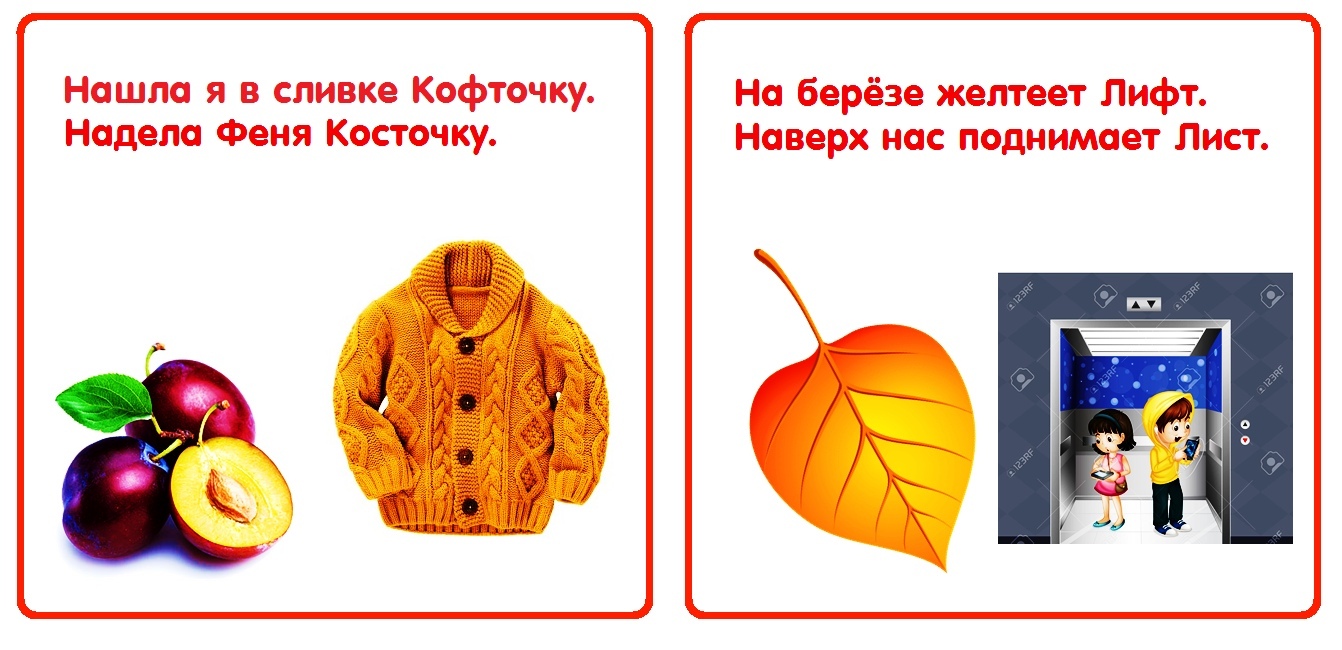